3-2
World Climates
Major Climate Zones
Five major climate zones:

Tropical
Temperature
Polar
Dry
Highland

Based on: Temperature, precipitation, and native plants
Tropical
Tropic of Cancer to Tropic of Capricorn

Starts at equator
Humid Tropical
Warm

Muggy

Rainy

450 inches a year
Humid Tropical
Monsoons – seasonal winds that bring dry or moist air

Rainforest
Tropical Savanna
Long, hot dry season

Short periods of rain

Savannas – areas of tall grasses and scattered trees or shrubs
Dry Climates
Desert climate

Less than 10 inches of rain a year

130 F during day

Cool at night
Steppe Climates
Steppes – semidry grasslands or prairies

Next to deserts

Short spread out grasses
Temperate Climates
“Moderate or Mild”

4 seasons

Middle latitudes
Mediterranean Climate
Hot, dry, sunny summers

Mild wet winters

Coastal areas
Humid Subtropical
Hot and muggy summers

Warm moist air from ocean

Hurricanes

SE United States
Marine West Coast
West coast of areas

Moisture from sea

Mild temperature all year
Humid Continental
4 distinct seasons

Michigan!

Mild spring and fall

Cold snowy winters

Hot summers
Polar and Highland Climates
Subarctic Climate
Very cold winters

Short cool summers

Taiga forests - evergreen
Tundra
Coastal areas along Arctic Ocean

Permafrost – permanently frozen soil
Ice Cap
North and South Poles

-120 F

No plants

Penguins and Polar Bears
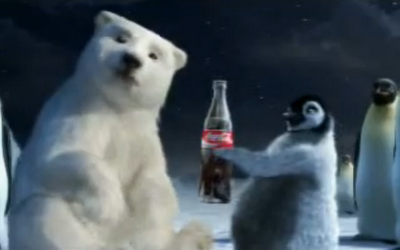 Highland Climates
Mountains